Propósito: Educar al funcionario/a para que brinde una adecuada derivación del paciente  respetando la normativa vigente de GES
Objetivo general: 
El funcionario/a será capaz de derivar correctamente a los beneficiarios GES según normativa vigente

Objetivos específicos:
Conocimiento de normas vigentes
Conocimiento de flujogramas
Habilidades comunicacionales
Destrezas computacionales

Competencia:
El funcionario/a  derivará correctamente a los beneficiarios GES según normativa vigente
PROPOSITO
EL TALLER TIENE COMO FINALIDAD QUE LOS VOLUNTARIOS MANEJEN LA TÉCNICA  PARA PINTAR MEDIAGUAS  DE PERSONAS AFECTADAS POR EL TERREMOTO.

OBJETIVO GENERAL

AL FINALIZAR EL TALLER EL VOLUNTARIO SERA CAPAZ DE PINTAR  MEDIAGUAS CON LA TECNICA SELECCIONADA.
OBJETIVOS ESPECIFICOS
El sujeto será capaz de:
Identificar el tipo de material de construcción de la vivienda.
Elegir los elementos necesarios  de acuerdo al material de construcción.
Calcular la cantidad los elementos  a utilizar.
OBJETIVOS ESPECIFICOS (cont.)
El sujeto será capaz de:
Realizar  las técnicas de utilización de acuerdo a los elementos seleccionados.
Determinar el periodo de tiempo requerido de acuerdo al tipo de material y técnica utilizada.
COMPETENCIA
Terminar (entregar) la pintura de la vivienda realizada en el tiempo calculado.
No olvidar que hay normas, protocolos, leyes, estatutos , etc. preestablecido y/o conductores.
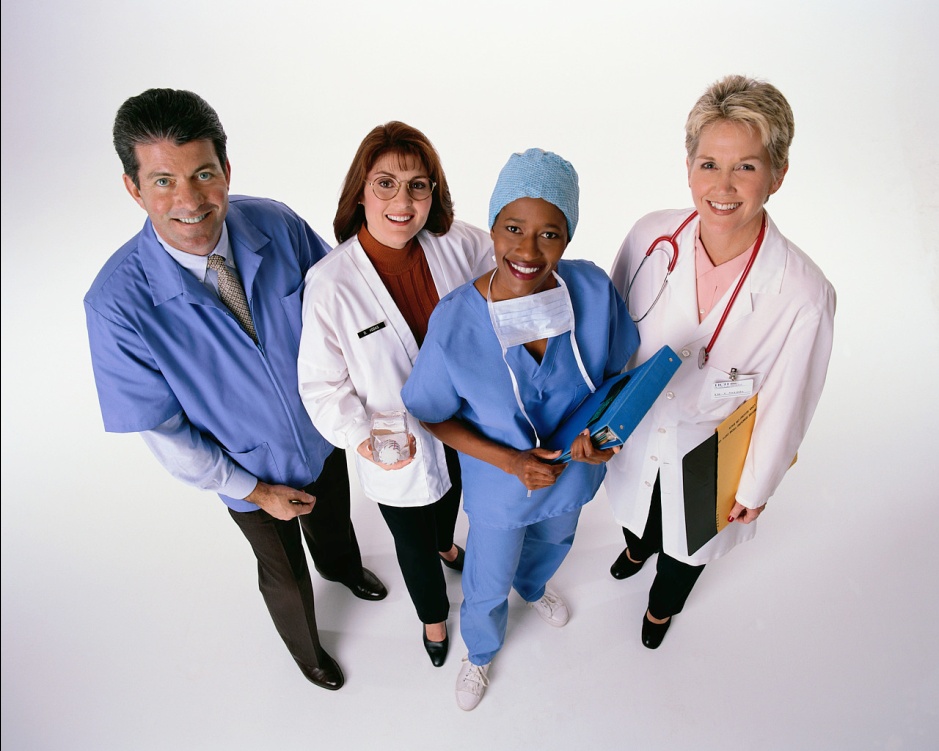 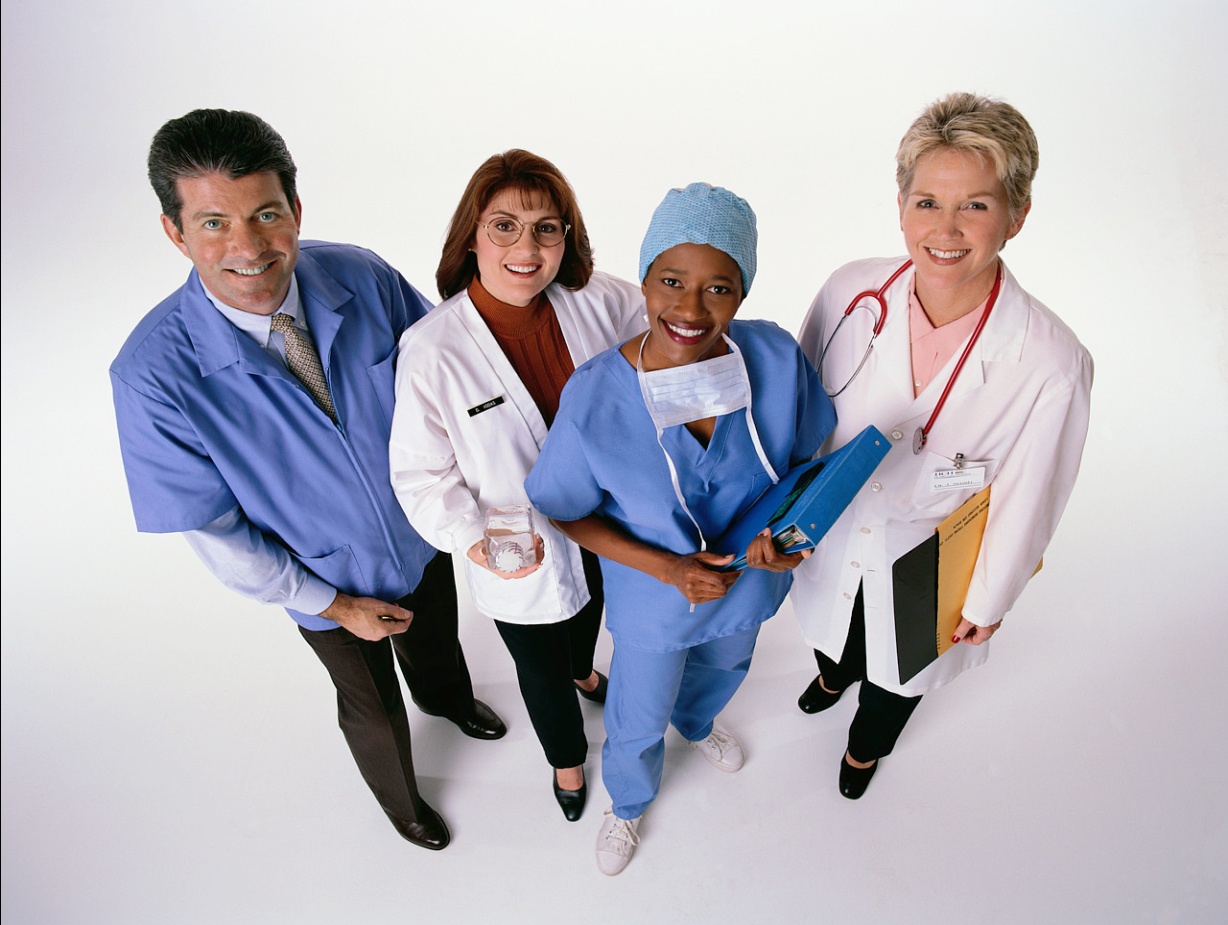 MODULO: CLINICA
4 Medicina UDD
PROPOSITO:
Este modulo de formacion de profesionales tiene como proposito desarrollar en el estudiante habilidades de comunicacion y  tecnicas  en el examen fisico.
OBJETIVOS
General:
El estudiante debe ser capaz de establecer una relacion de confianza con el paciente que le permita vincularse de manera fluida para identificar su patologia.

Objetivo especifico:
Realizar una anamnesis y examen fisico completo para llegar al diagnostico.
Que el estudiante sea capaz de establecer una relacion respetuosa y empatica con el paciente.
Dr. Jorge LassoDra. Francisca PinoFlga. Karla Bahamonde
TEMA
Evaluación clínica de la deglución en pcte adulto hospitalizado de medicina interna
PROPOSITO
El estudiante de medicina debe ser capaz de evaluar clínicamente la deglución en pactes adultos hospitalizados en medicina interna, y entregar recomendación para la alimentación
OBJETIVOS
- Evaluar clínicamente la deglución con distintas consistencias alimenticias
-Reconocer signos clínicos de aspiración o riesgo aspirativo
Clasificar el grado de disfagia
COMPETENCIAS
-Ser capaz de:
 evaluar clínicamente la deglución mediante la administración de consistencia líquida, semi espesa y sólida
Detectar signos clínicos de aspiración asociado a la ingesta alimenticia, como tos, voz húmeda y regurgitación
Recomendar, de acuerdo a los resultados de la evaluación, la forma más segura de alimentación, ya sea, oral o enteral
NIVEL RENDIMIENTO ACEPTABLE
Al termino del curso, el estudiante deberá ser capaz de:
-diferenciar los distintos grados de severidad de la disfagia (con 90% de acierto)
-definir la forma de alimentación, ya sea, oral o enteral (con 100% de acierto)
Propósitos y objetivos en Capacitación.
Taller de Confección Receta Médica UGC Pabellones
Propósito del taller
El propósito de este taller será que los profesionales médicos de la UGC Pabellones realicen una correcta confección de la receta médica, en pos de la seguridad clínica de la atención.
Objetivo
Los profesionales médicos de la UGC Pabellones serán capaces de confeccionar una receta médica que considere los aspectos médico-legales de acuerdo a la normativa vigente
Medios
Clase teórico- práctica: 
 Aspectos médico-legales del paciente y del prescriptor de la receta.
Cuerpo de la receta (prescripción)
Arsenal farmacológico disponible
Análisis reflexivo en base a recetas mal confeccionadas y su posible impacto en la seguridad clínica del paciente.